The lymphatic system(Part II)Professor Dr. Hala El-mazar
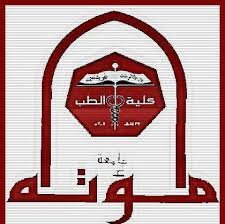 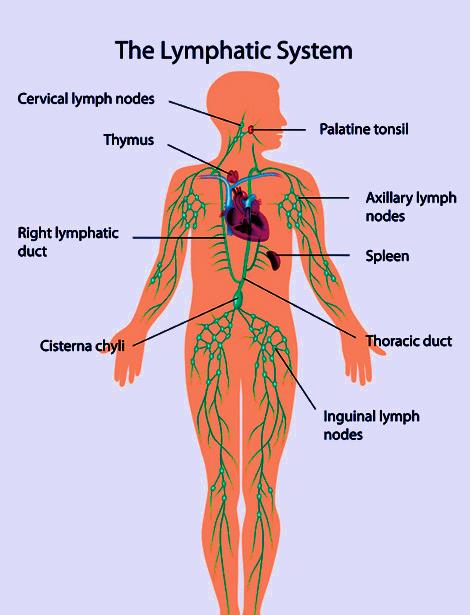 Prof Dr hala Elmazar 2022
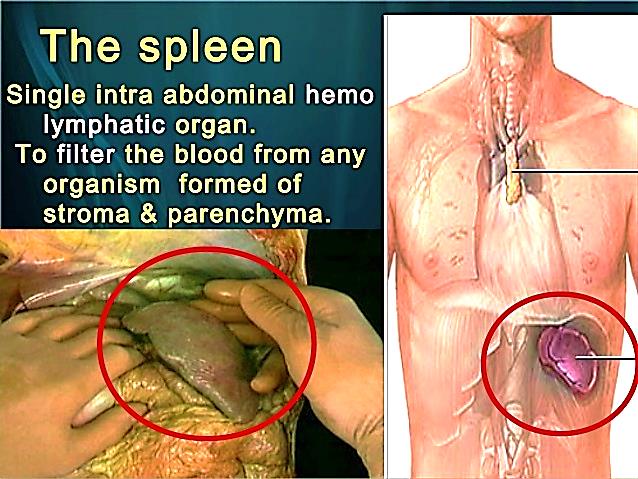 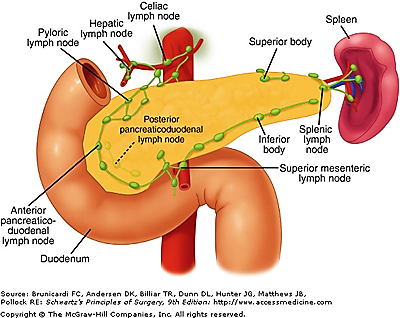 Spleen
Largest single hemo-lymphatic  organ
Important blood filter. Site of destruction of aged RBCs & recycling of iron
Immunological function through B & T  cells (humoral & cell mediate immunity) 
A site of hematopoiesis in the fetus, and stores RBCs & platelets (blood reservoir in animals ).
Prof Dr hala Elmazar 2022
Spleen
A-
Stroma
B-
Parenchyma
1-
White pulp
2-
Red pulp
Capsule
Trabeculae
Reticular CT
Lymphatic
 nodules
splenic
 cords
Blood 
sinusoids
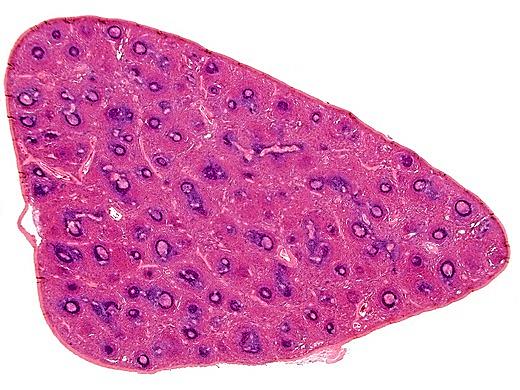 Prof Dr hala Elmazar 2022
Structure of spleen
A-Stroma
1-Capsule: thick, rich in collagenous,
elastic fibers &  smooth ms cells.


2-Trabecula: are short ones,  extend from capsule.
divide the spleen into incomplete compartment, rich in elastic fibers & smooth ms. cells

3-Reticular CT: 
reticular cells and fibers, form 
background
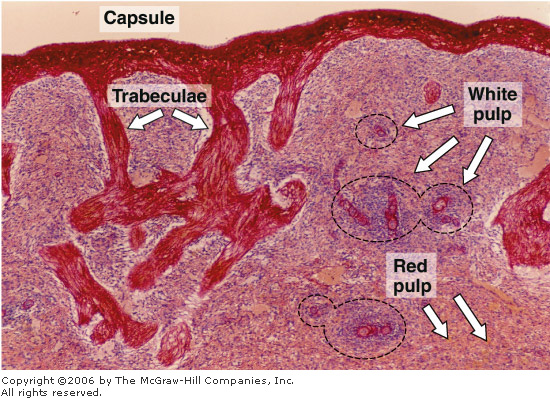 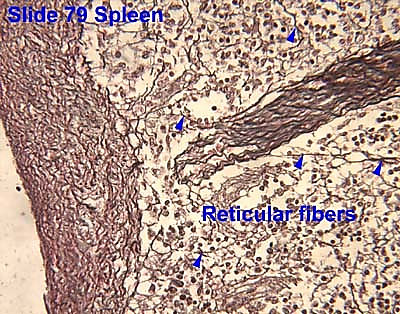 Prof Dr hala Elmazar 2022
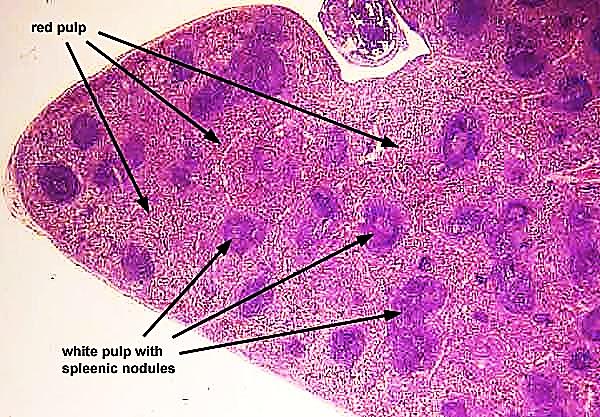 Prof Dr hala Elmazar 2022
I- white pulp
1- lymphatic nodules (splenic Malpighian corpuscles):       
      aggregations of lymphocytes 
      forming 1ry or 2ry nodules
       distributed throughout the 
       parenchyma of the spleen

2- Central arterioles ( follicular arterioles):
Run at the periphery of the nodules (eccentric). They are branches of splenic artery  
which  give numerous 
     branches before 
     leaving the white pulp
     to enter the red pulp.
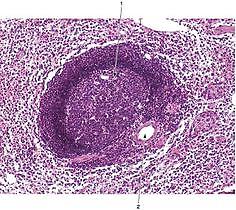 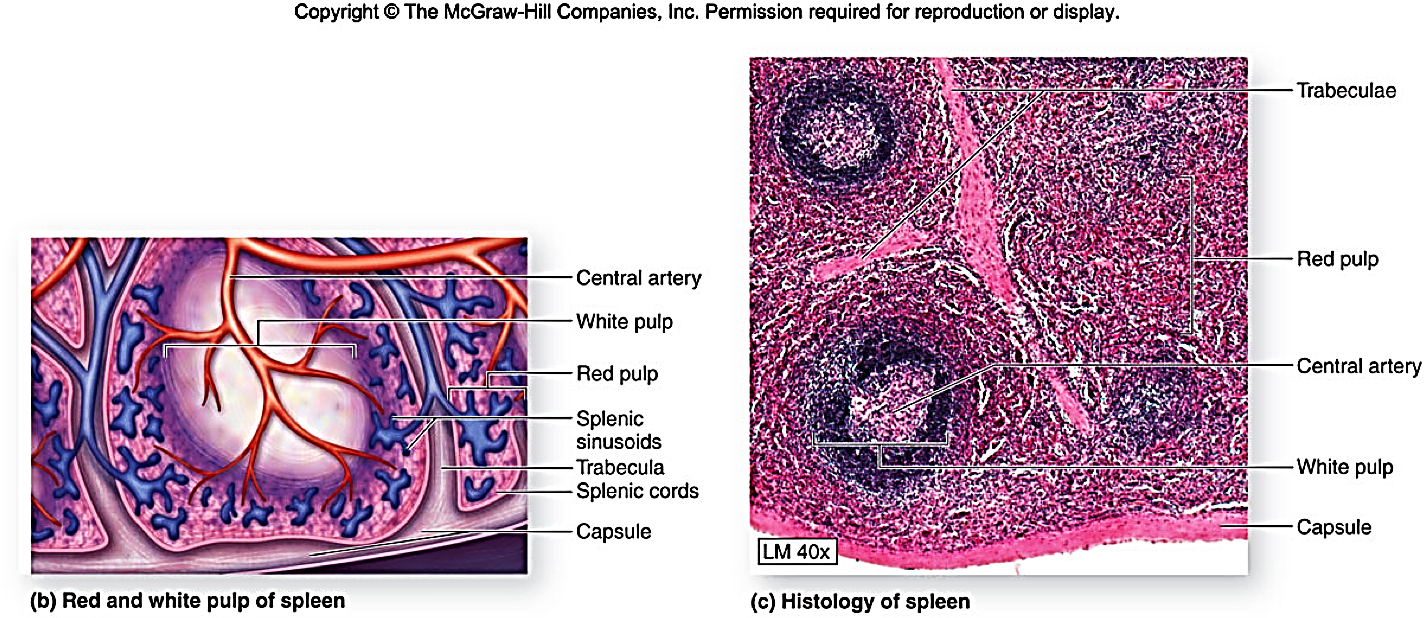 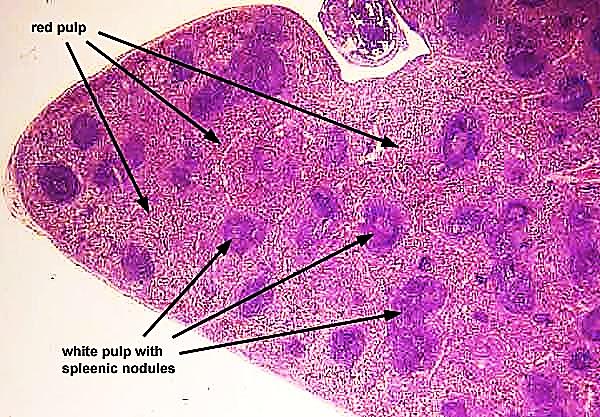 Prof Dr hala Elmazar 2022
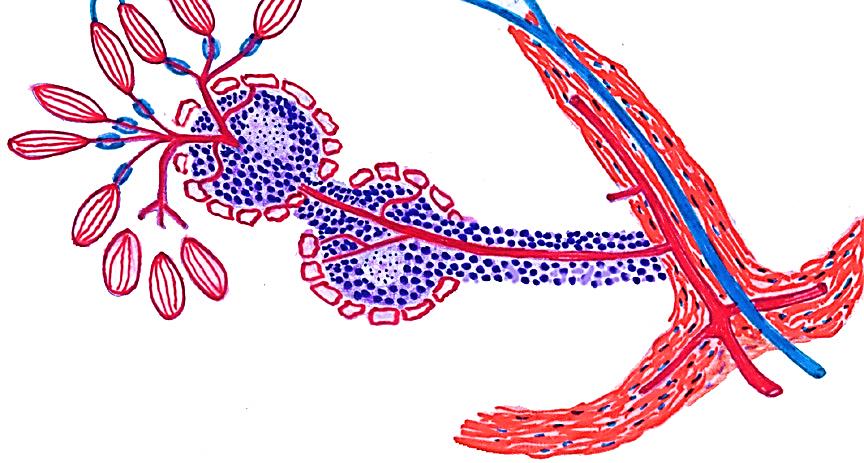 Central arteriole
White pulp
The sketch shows the lay out of the blood supply of the spleen
Prof Dr hala Elmazar 2022
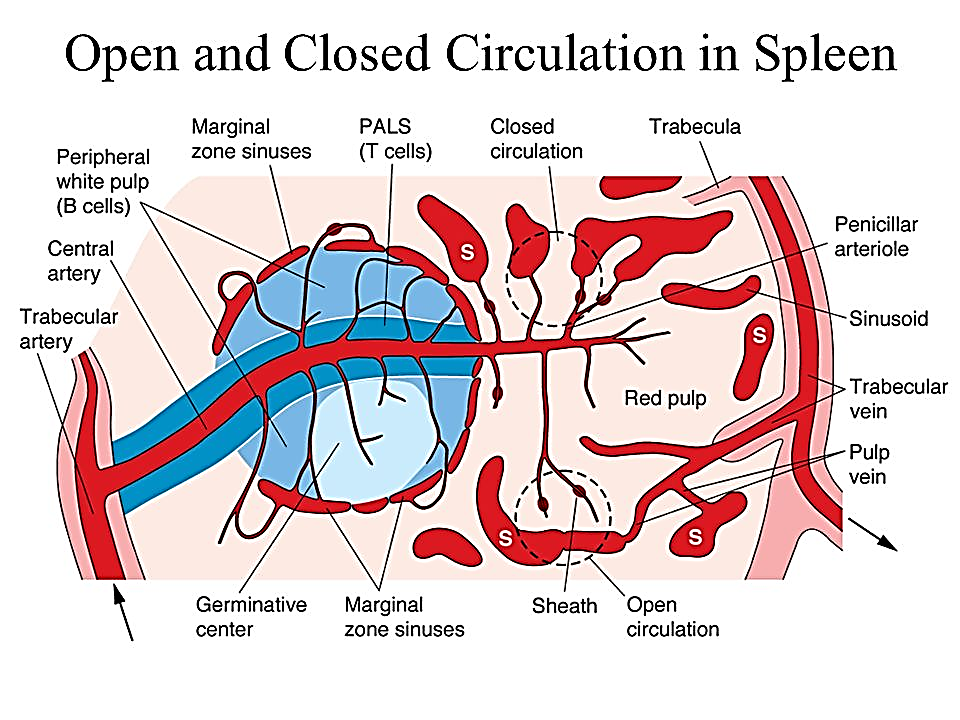 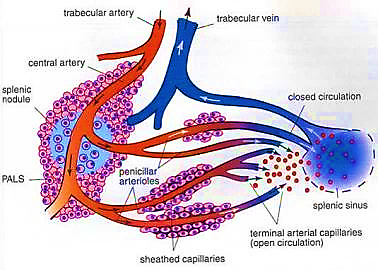 Splenic artery → trabecular arteries →  central arterioles →  penicillinar arterioles  enter the red pulp and they terminate as:

Closed circulation when terminate directly into splenic sinusoids 
Open circulation when terminate in splenic cords
Prof Dr hala Elmazar 2022
Organization of Cells in white pulp of spleen: 
Periarteriolar lymphoid sheaths (PALS):  mainly T lymphocytes encircle the  central arteriole and called  
      (Thymus dependent zone of spleen)

Germinal center : lightly stained, contain activated B cells, plasma cells & macrophages  
          (located between PALS and marginal zone)

Marginal zone  at the periphery of W. pulp close to red pulp has APCs & macrophages.
Prof Dr hala Elmazar 2022
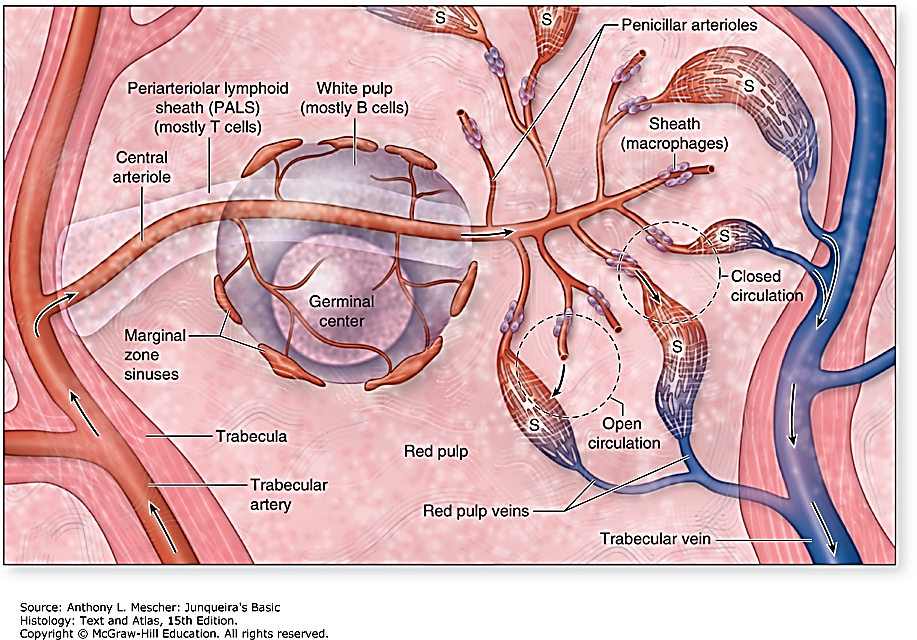 Organization of Cells in white pulp of spleen
Prof Dr hala Elmazar 2022
II- Red pulp  (79%)
1-Splenic cords (Billroth cords): 
Network of reticular fibers between blood sinusoids to support  the free cells found e.g. blood cells, T & B lymphocytes , plasma cells , macrophages





2-Blood sinusoids (venous sinuses): 
wide spaces lined e fenestrated endothelium called stave cells  which filter the blood & surrounded e Macrophages called Littoral cells
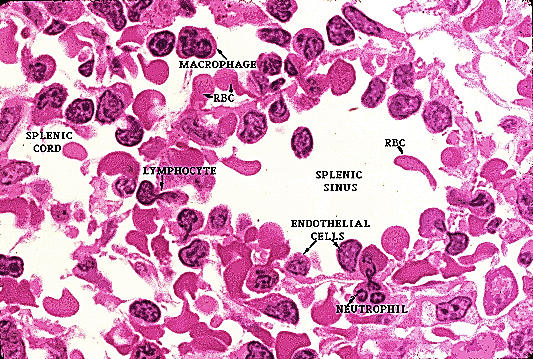 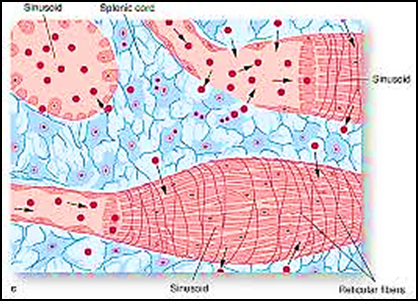 Prof Dr hala Elmazar 2022
Stave cells , unusual elongated endothelial cells( rod- like) oriented parallel to the sinusoidal blood flow 
These cells have discontinues basement membrane which wrap the cells cross wise 





The gaps between the endothelial cells mechanically filter the blood cells.. Old or abnormal RBCs attempting to squeeze through the endothelial gaps become badly damaged and subsequently removed by macrophages
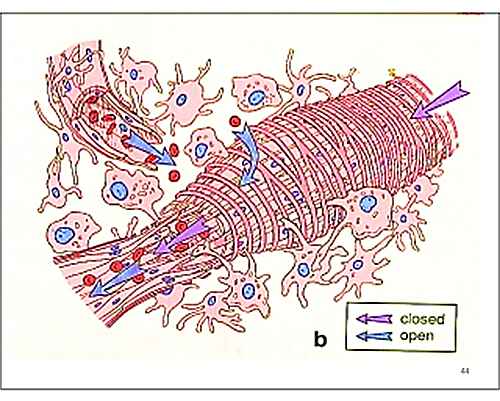 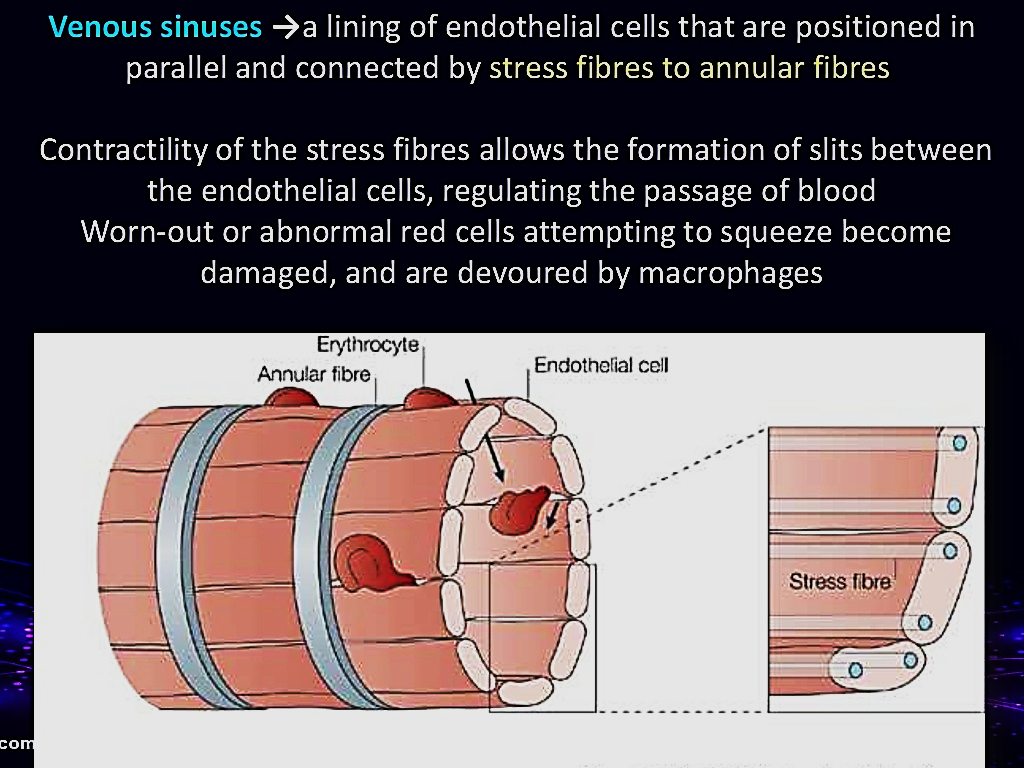 Prof Dr hala Elmazar 2022
After about 120 days the erythrocytes undergo membrane changes & swell , signals for their engulfment by macrophages in the cords of the reticular between the venous sinuses
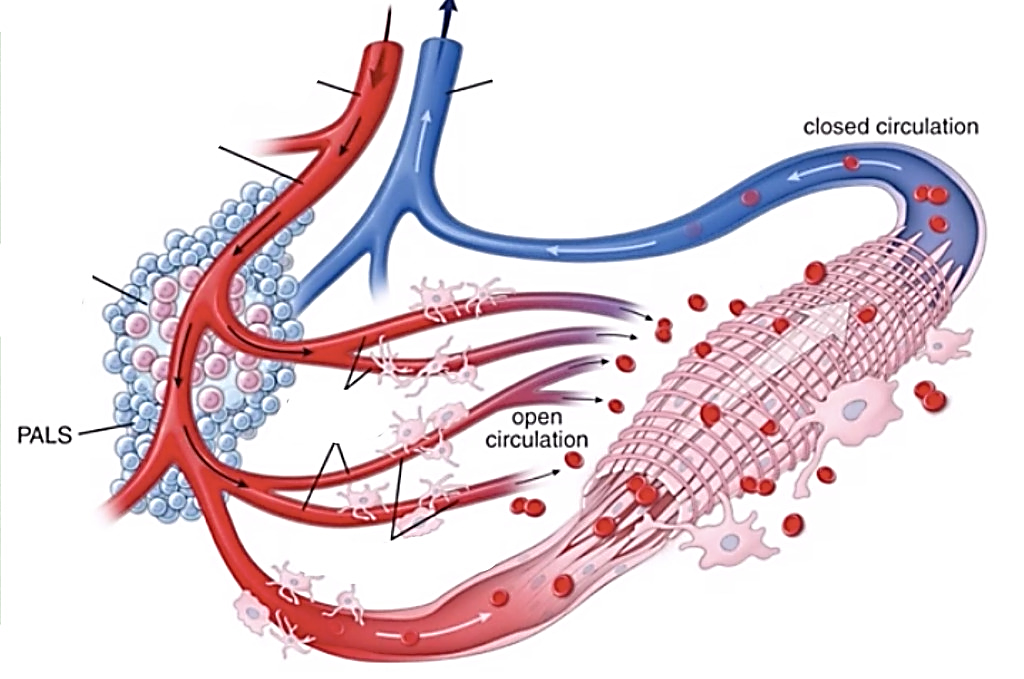 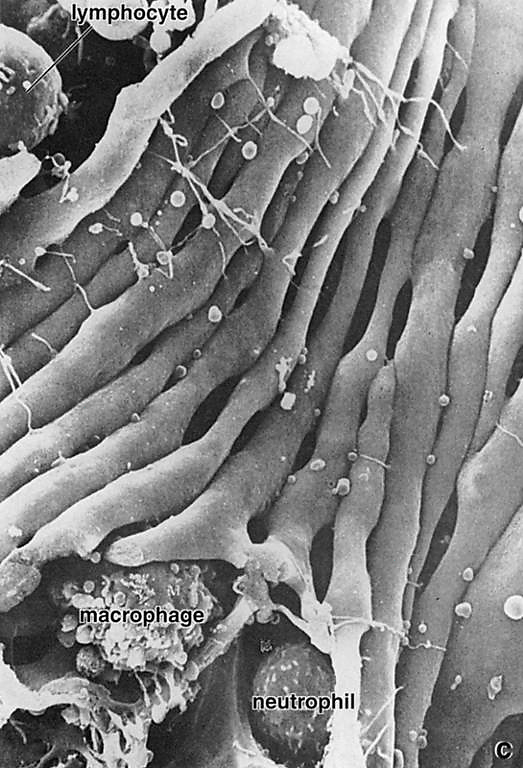 The lining of splenic sinusoids  and the EM of Stave cells
Prof Dr hala Elmazar 2022
Thymus
is a 1ry lymphatic organ e an endocrine  function

Location: behind the sternum in the mediastinum

Single bi-lobed structure, 
      highly lobulated organ


Development:
Infant –  ↑ in size
Puberty – maximum size
Adult – ↓ in size

Function
     Differentiation and maturation of T cells
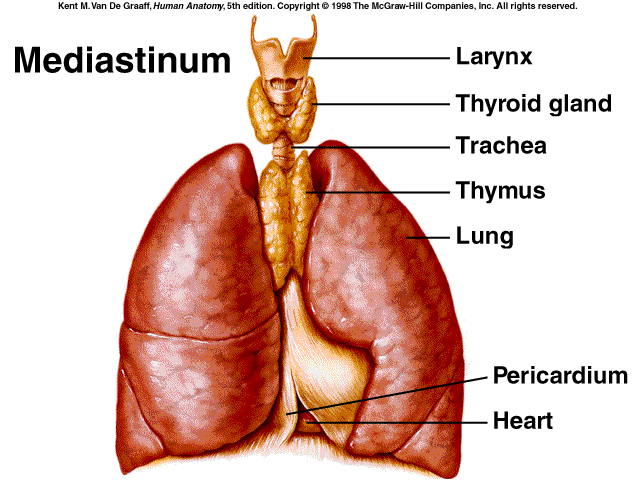 Prof Dr hala Elmazar 2022
Thymus
A-Stroma
1-Capsule
2-Trabeculae
B-Parenchyma
1- Lymphocytes
2- Epithelial R cells
1.
Cortex
2.
Medulla
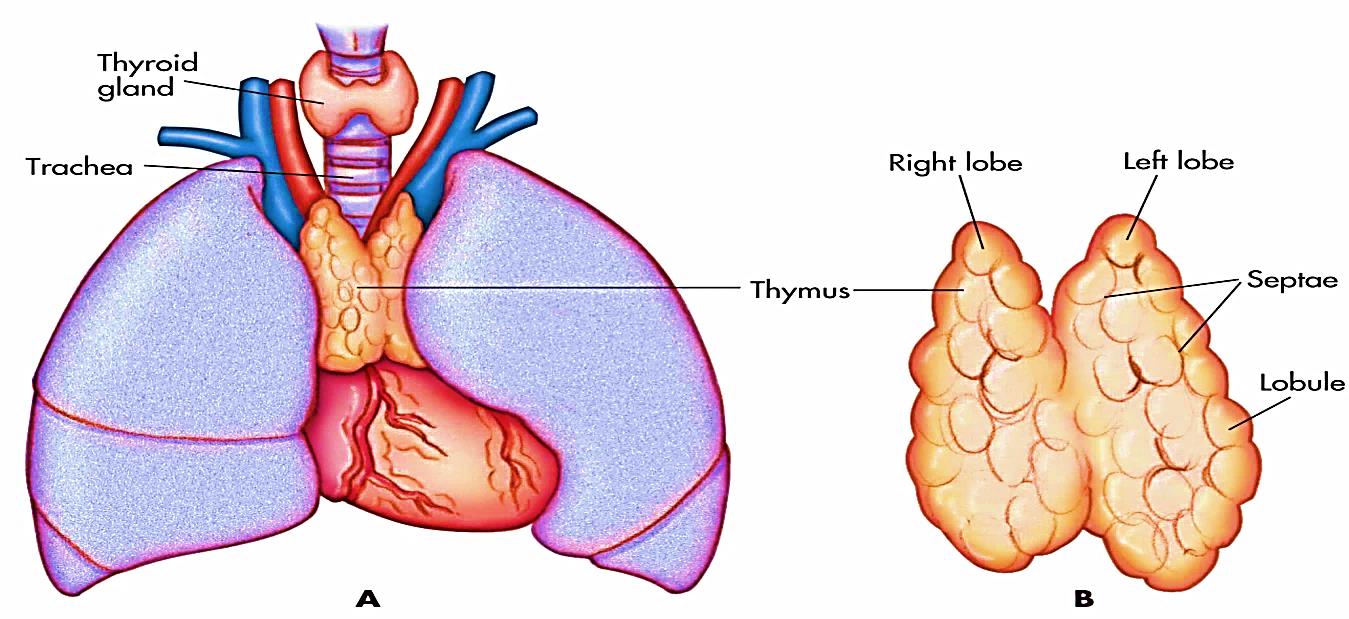 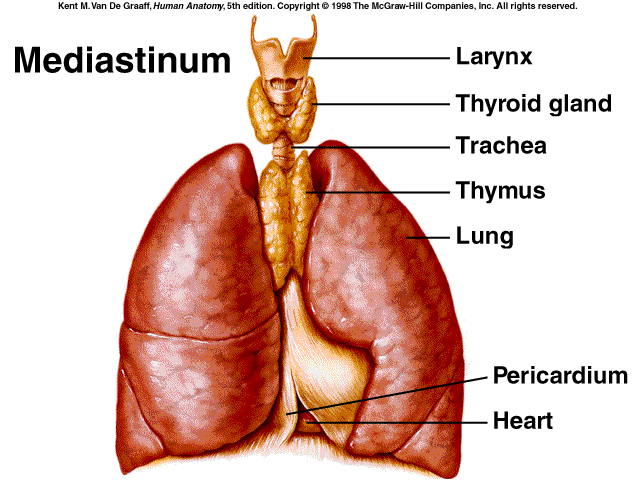 Prof Dr hala Elmazar 2022
A- Stroma: 

1- Capsule: loose CT

2- Trabeculae (septa):
Arise from capsule, penetrate its substance forming lobes, carry  blood vessels. Each lobe is divided into incomplete lobules

3- Thymus  has no reticular fibers . Reticulum is  formed by the processes of epithelial reticular cells
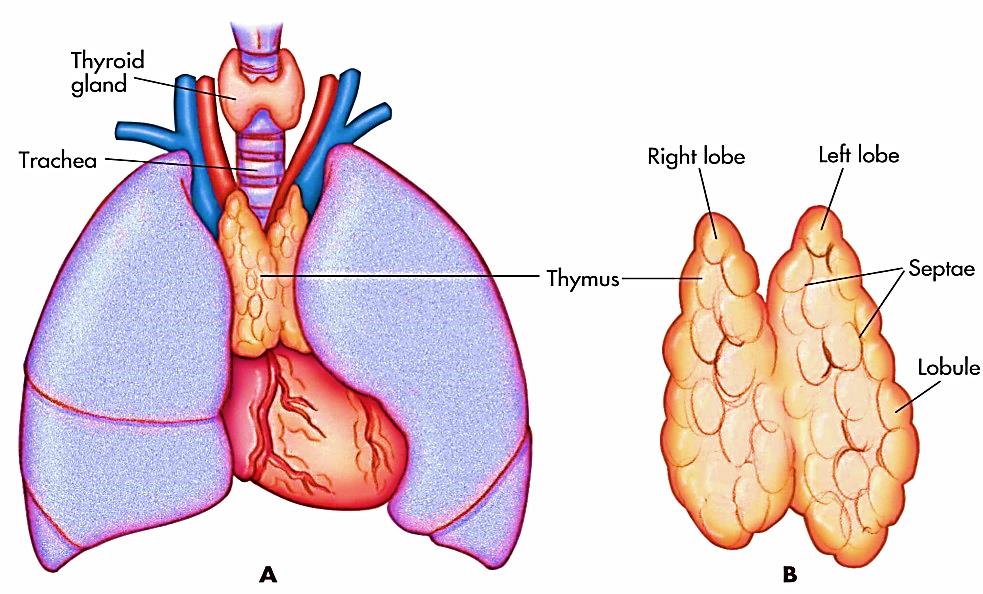 Prof Dr hala Elmazar 2022
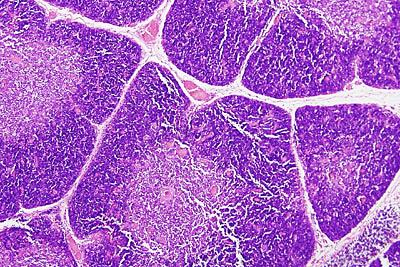 Both contain:
1- T. Lymphocytes. 
2- Epithelial reticular cells.
3- Few macrophages.
4- Blood capillaries
Prof Dr hala Elmazar 2022
1- Cortex:
Peripheral dark-stained zone, 
     where T cell maturation occur
  
Cortex contains thymocytes.
   The hematopoietic precursors which  migrated from bone marrow →    
    thymus. Thymocytes  supported by a
    network of  finely branched 
    epithelial reticular cells

Thymocytes  are completely
     surrounded epithelial reticular cells

The cortex is the site of earliest events in thymocyte development, where T  cell receptor mature & positive selection take place 
Mature T lymphocytes leave the cortex → the medulla.
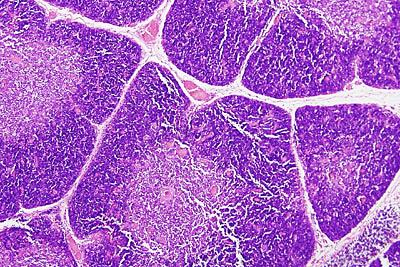 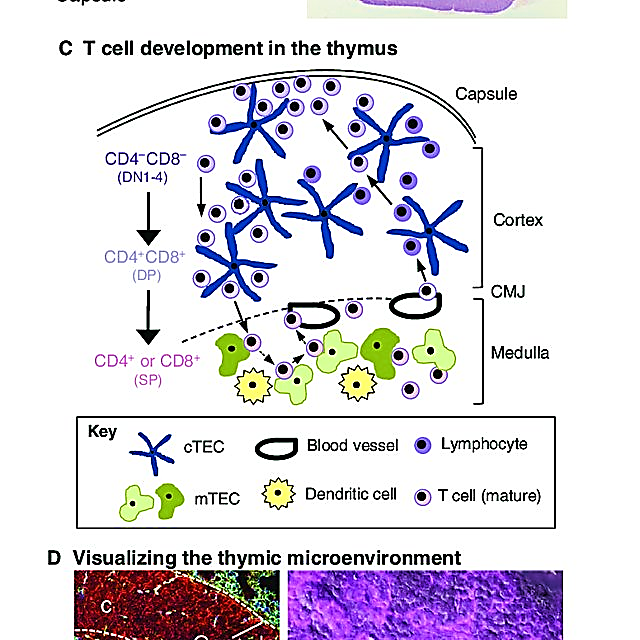 Prof Dr hala Elmazar 2022
T- lymphocytes:
Responsible for cell mediated immunity & also assist B lymphocytes in initiating the humoral response ( T- helper)
T- cells are several subtypes: 
Naïve
 Memory 
Effector (T- helper, T- cytotoxic , T- suppressor (T reg cells) & T- killer cells)

The progression of T- cell development:
The Stem cells from bone marrow travel to the thymus to reside in  the outer part of cortex,  once there they are called thymocytes

These thymocytes have neither CD4 nor CD8 surface markers
    (double –ve T cells)
Prof Dr hala Elmazar 2022
Within  outer cortex the thymocytes will proliferate & undergo genetic arrangement  & express 2 cell markers: 
 TCR (T cell receptor)
 Cluster differentiation: CD4⁺ & CD8⁺ ( double positive T cells )

Double positive T cells that don’t recognize self –MHC  epitope offered to them by cortical ER cells are forced into apoptosis 

(MHC: is a  large section on vertebrates DNA contains all genes that code for cell surface proteins )

Still in cortex:  double +ve cells that in contact e ER cells that carry MHC I will  stop expressing CD4⁺ marker & become single +ve T cells that express only CD8⁺ maker
Prof Dr hala Elmazar 2022
Double +ve T cells contact ER cells carry MHC-II stop expressing CD8⁺ marker & become single +ve T cells that express only CD4⁺ marker 

By doing that the T cells acquired the  Thymic education which was done under the influence of hormones secreted by epithelia R cells

 Only 1- 3% of Double +ve T cells will survive the selection process and  will allow to enter the medulla

The previous process is called positive selection and take place in the thymus cortex

The final step in maturation of T cells occurs in the medulla
Prof Dr hala Elmazar 2022
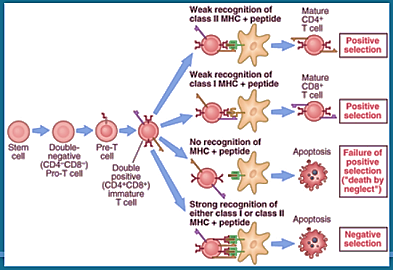 Prof Dr hala Elmazar 2022
The medullary ER cells will do another test & present self-epitopes of MHC-I & MHC-II to the single +ve T cells & those who bind strongly are forced to apoptosis
 It has to be weak reaction to the MHC - epitopes complex to prevent autoimmune response. This called negative selection and takes place in the Thymic medulla

T cells  re-enter blood stream & 
    travel to 2ry lymphatic organs
    (LN & spleen) where they settle 
     in thymus dependent zones
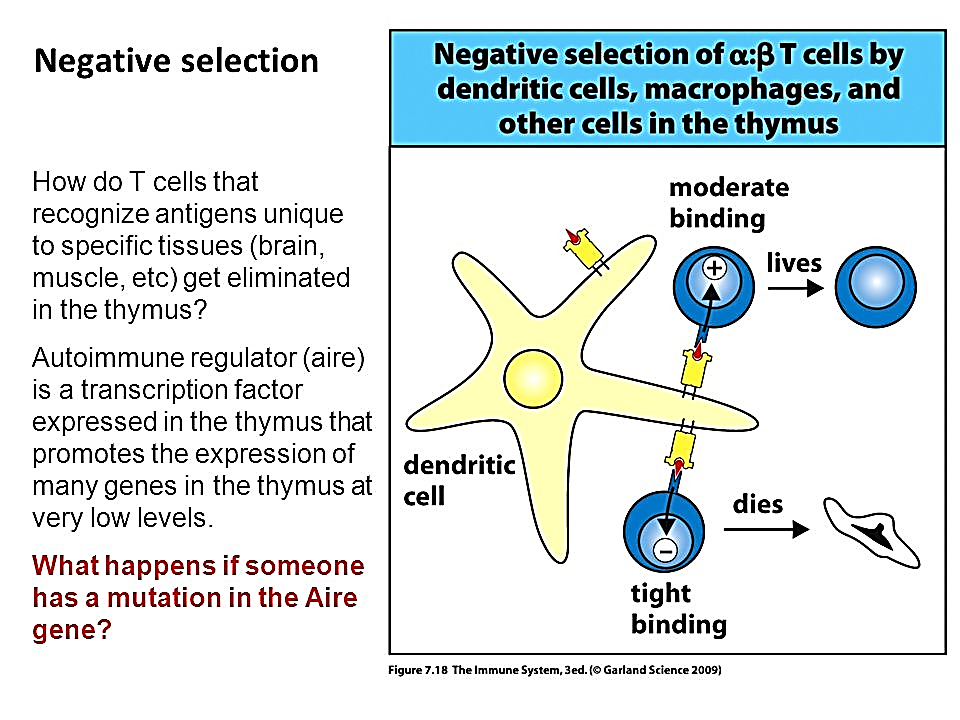 Prof Dr hala Elmazar 2022
Epithelial Reticular cells secrete thymic hormones that stimulate:
T cell differentiation
 Expression of surface markers

CD4+ cells called helper T cells: indirectly can kill cells indicated as foreign. 
 CD8+ cells called  cytotoxic T cells are able directly to kill virus infected & tumor cells

MHC I molecule is expressed on all nucleated cells Except RBCs
MHC II molecule is expressed on antigen presenting cells: macrophages , dendritic cells…etc
Prof Dr hala Elmazar 2022
Epithelial reticular cells (ERCs) :
Branched, acidophilic cells e oval nuclei, their long processes contain tonofilaments

Also called thymic nurse cells 

They are connected 
    together by desmosomes 

Do not produce reticular fibers.

Found in both cortex & medulla (Cortical ERCs & medullary ERCs)

Contain secretory granules which contain the thymic hormones
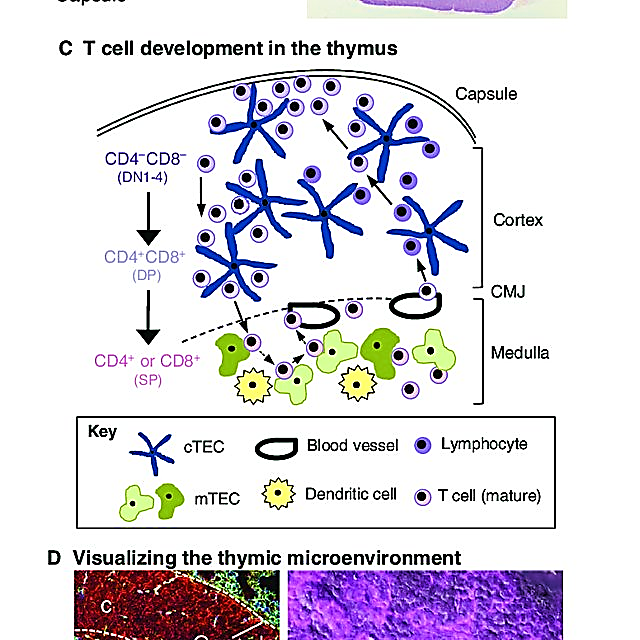 Prof Dr hala Elmazar 2022
Functions of ERCs:
1- nursing cells for T cells during their differentiation

2- Secrete the thymic hormones
Thymulin
Thymopoietin  
Thymosins 
Thymic humoral factor

3- Share in the blood-thymus barrier
4- Antigen presenting cells for developing T lymphocytes
5- in medulla form Hassall’s corpuscles
Prof Dr hala Elmazar 2022
Blood- thymus barrier
Barrier exists in the cortex only to separate the developing  T- lymphocytes from antigens in blood 

The barrier is formed by:
1-continuous capillary endothelium
2- pericytes
3-thick, continuous basal lamina around endothelium
4- perivacular space contains macrophages to deal e any antigen escape
5- complete layer of epithelial reticular cells around capillaries

The barrier allow immature T lymphocytes to multiply & differentiate free from foreign Ags before they migrate to medulla & leave thymus to blood
Prof Dr hala Elmazar 2022
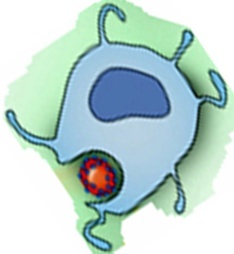 Blood thymic barrier
endothelium
macrophage
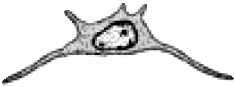 epithelial
reticular 
cell
Ag
RBC
pericyte
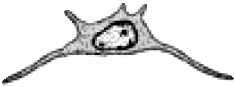 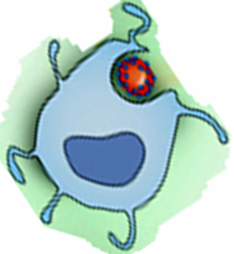 macrophage
basement 
membrane
Prof Dr hala Elmazar 2022
2-Medulla:
Contains fully differentiated T lymphocytes, which leave medulla through venules.

T cells  travel to 2ry lymphatic organs (LN & spleen) where they settle in thymus dependent zones

Contains Hassall's corpuscles (diagnostic feature), which vary in size from 25 to 200 µm in diameter & are acidophilic in reaction.
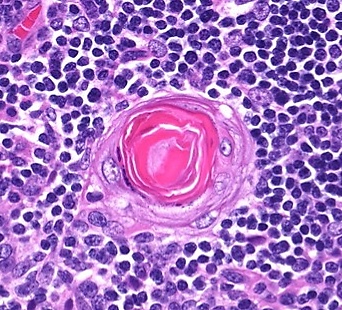 Hassall’s corpuscle
Prof Dr hala Elmazar 2022
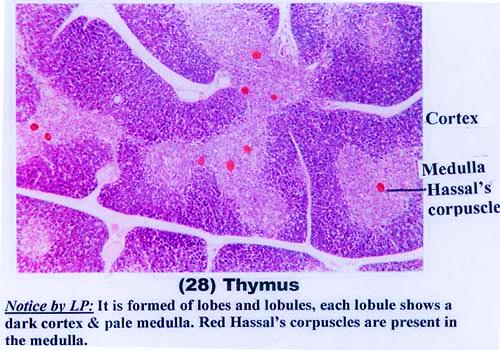 Thymus gland showing Hassall’s corpuscles in medulla
Prof Dr hala Elmazar 2022
Hassall’s corpuscle consist  mass of degenerated reticular cells surrounded e concentric layers of epithelial reticular cells 

Thymus gland of adult
Formed by:
* Fibrous & adipose tissue.
* Few lymphocytes, ↓ ER cells.
* ↑ Hassall's corpuscles
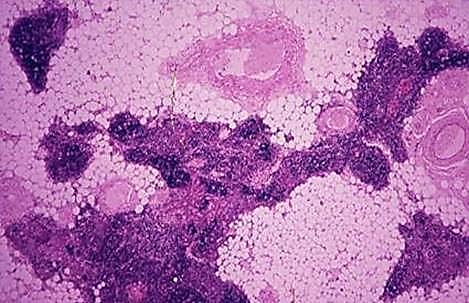 Prof Dr hala Elmazar 2022
MALT- mucosa associated lymphoid tissue
Collective name for the cells of the immune system in the mucosa of respiratory , alimentary , urogenital tracts

Function : is to augment the mechanical & chemical barriers of surface mucosal epithelium 

Distribution :
Tonsil
Bronchus : BALT
Gut: GALT
Prof Dr hala Elmazar 2022
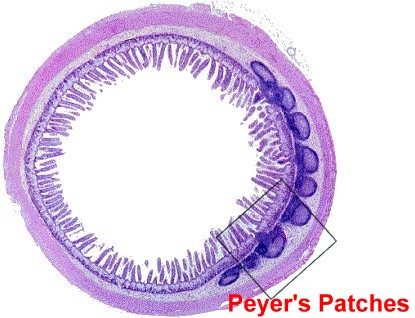 MALT Examples are:
1 .Payer's patches of ileum .
2. MALT of appendix.
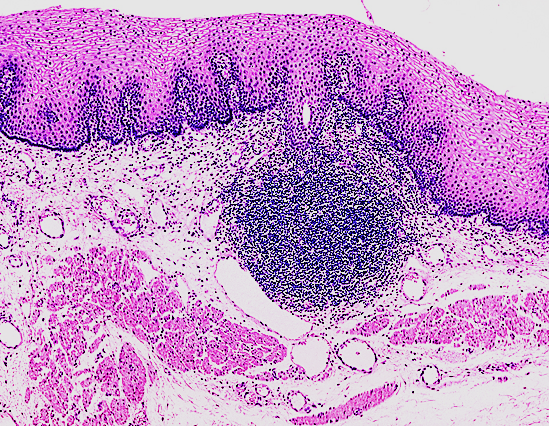 MALT in ileum
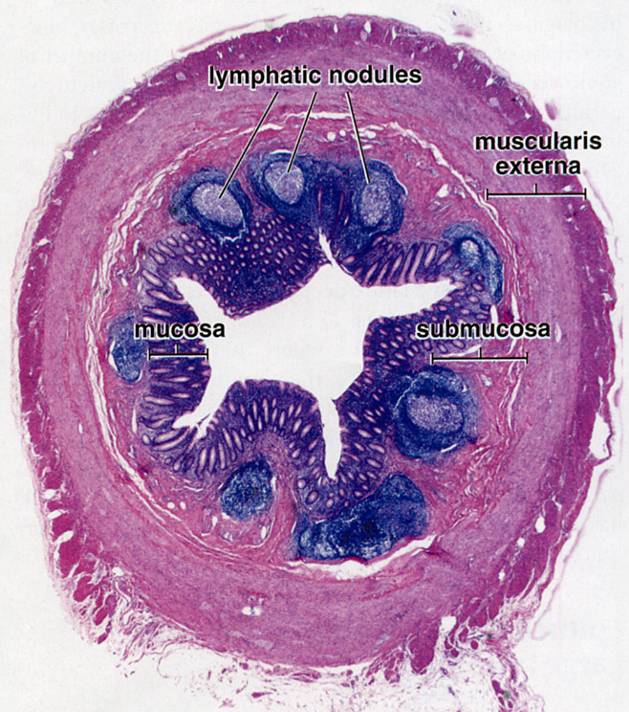 MALT in wall of esophagus
MALT in appendix
Prof Dr hala Elmazar 2022
Thank you
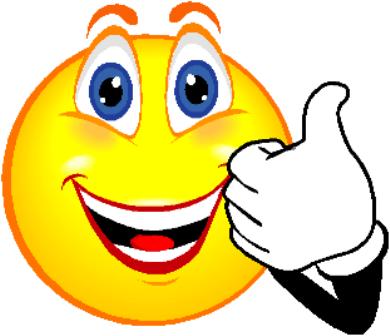 Prof Dr hala Elmazar 2022